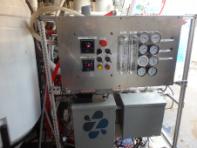 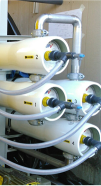 Water Efficient Technology (WET) RebatesSupporting Solutions for a Water Sustainable Future
Neeta Bijoor, PhD
December 5, 2017
Water demands in Santa Clara County
2
2
[Speaker Notes: Business water use accounts for a significant portion of water use in our county. Though residential use makes up just over half of all water used in the county, business makes up about one-third of water usage. Ag is only 8% of all water used in the county.  There’s also a tiny sliver for what’s called dedicated meter landscaping—it’s literally landscaping that has its own metered usage.]
Your Water District is Here to Help!
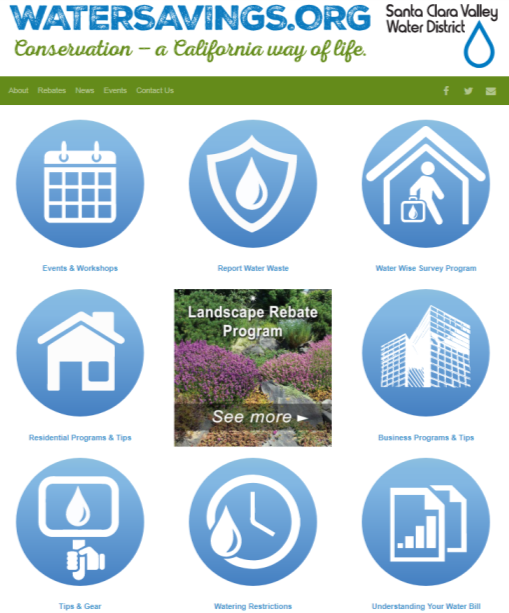 [Speaker Notes: We are here to help you Make Conservation a Way of Life. A variety of programs and resources are available, many of them are free. You can learn more online. I’m going to focus on our commercial rebates.]
Your Water District is Here to Help!
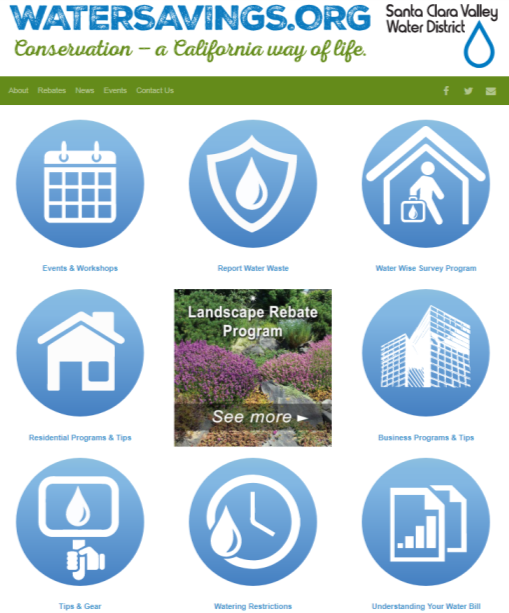 [Speaker Notes: We are here to help you Make Conservation a Way of Life. A variety of programs and resources are available, many of them are free. You can learn more online. I’m going to focus on our commercial rebates.]
Water Efficient Technology (WET) Rebate
Your business can receive up to $50,000 for the installation of water efficient technology!

Provided by Santa Clara Valley Water District

Commercial, Institutional, and Industrial customers
Subject to funding availability
Requirements must be met
Flexible and Customized Approach
A wide range of technology qualifies for a rebate
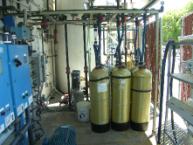 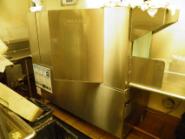 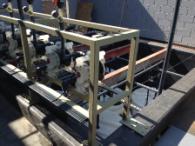 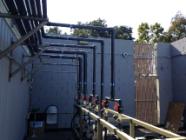 Additional Benefits of WET Rebates
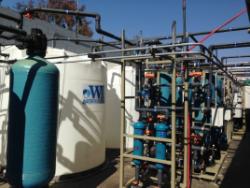 Modernize your facility

Save money on your water bill

Conserve water
Rebate Amount
$4 per CCF* up to 50% of project cost
Maximum rebate: $50,000
Minimum rebate: $400

*1 CCF = 748 gallons
$
Sample Projects
Onsite water reuse
Treated wastewater used again at the facility
Untreated process water used for a different purpose
Cooling tower efficiency upgrades
Chiller efficiency upgrades (e.g. air cooled) 
Ozone systems for laundry
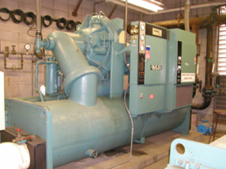 Note: The Santa Clara Valley Water District does not endorse or promote any specific company or their products.
Onsite Reuse Rebate Examples
Local Electronics Company
Rebate: $47,988
    43% of project cost
8,973,756 gallons saved annually (11,997 CCF)
Local Printed Circuit Boards Manufacturer
Rebate: $15,220
    40% of project cost
2,846,140 gallons saved annually (3,805 CCF)
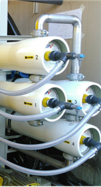 [Speaker Notes: Hadco in ‘99. Had to use an old one to find high percentage of project cost coverage with high rebate]
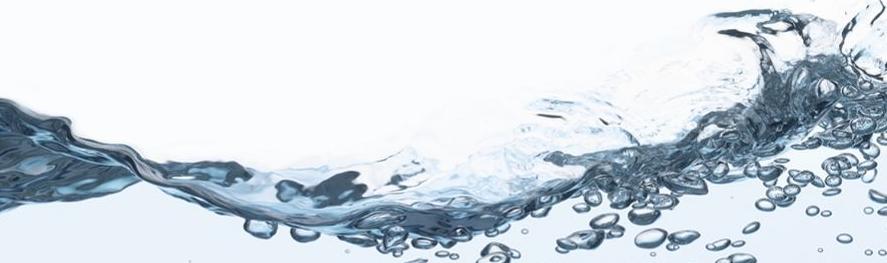 Neeta Bijoor, PhDnbijoor@valleywater.org408-630-2040
http://www.valleywater.org/Programs/CommercialRebates.aspx
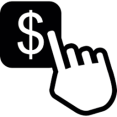 [Speaker Notes: With that, I’ll thank you for your time today and answer any questions you may have.]